CHE 102 Spring 2021
Lecture 24b – Reactions of CA/Esters
Overview/Topics
Reactions 
Oxidation
Review: 1 alc → ald → CA
Review: Benzene → Benzoic Acid
Hydrolysis (+H2O)
Acid - Niriles
Base (2 steps) – CA Salts
Acid - Esters
Base/Saponification - Esters
Dehydration (-H2O)
CA + CA 
Review: 1 alc + CA → Ester 
Miscellaneous
Substitution: CA + SOCl2
Aldol Condensation
Skills to Master
HW 24b
Read
Chapter 24.5-24.6 and 24.10-24.11
Note: S21 – Should add Decarboxylation Reactions
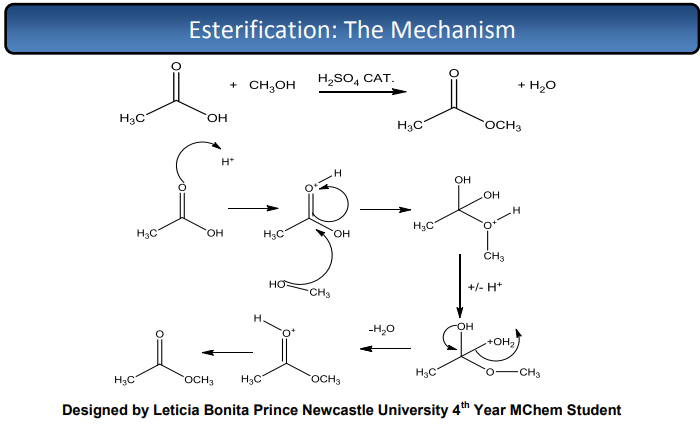 Review
Oxidation (Review)
[O]
[O]
Aldehyde 		  Carboxylic Acid (CA)
Side Chain Oxidation (Ch. 20)
[NaMnO4]
Review
[NaOH + Δ]
Benzene-R
Benzoic Acid + CA (R-1)
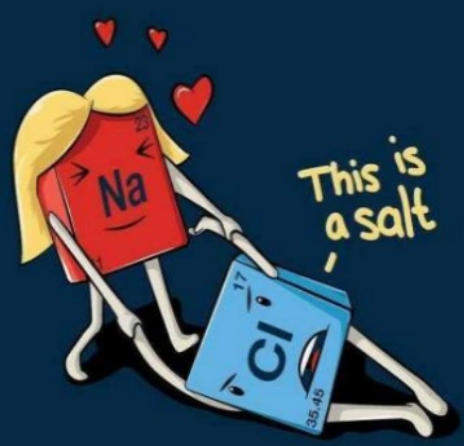 Sodium Loves Chlorine
“Review”
Carboxylic Acid Salt + Acid
Carboxylic Acid + Salt (NaCl)
HX
HCl
Breaking molecules apart with water
Hydrolysis or Hydration (+ H2O)
Opposite of Dehydration (-H2O)
Acid version (HCl)
Base version (NaOH)
Nitrile + 2 H2O + HCl
Carboxylic Acid + Ammonium Chloride (NH4Cl)
Nitrile + H2O + NaOH
Carboxylic Acid Salt + Ammonia (NH3)
Addition of H2O across C≡N
[H+]
Reverse of Esterification
(CA + Alc → Ester + H2O)
Carboxylic Acid + Alcohol
Ester + H2O
Ester + NaOH
Carboxylic Acid Salt + Alcohol
Na Loves Cl
Nitrile + 2 H2O + HCl
Carboxylic Acid + Ammonium Chloride (NH4Cl)
Nitrile + H2O + NaOH
Carboxylic Acid Salt + Ammonia (NH3)
[H+]
Carboxylic Acid + Alcohol
Ester + H2O
Ester + NaOH
Carboxylic Acid Salt + Alcohol
Dehydration
Ester + H2O
Review - Esterification
Carboxylic Acid + Alcohol
Acid Anhydride + H2O
CA + CA
*Multiple Products
“Find the Water”
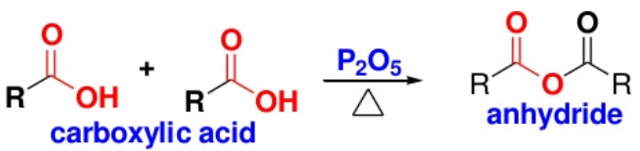 [-H2O]
[-H2O]
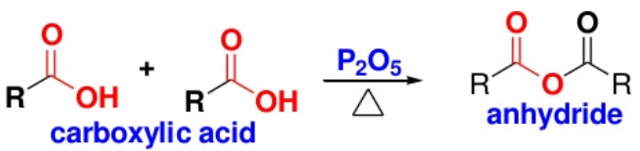 *Multiple Products
“Find the Water”
Acid Anhydride + H2O
CA + CA
[-H2O]
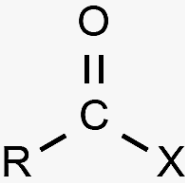 Miscellaneous - Substitution
Know Acid Halide + rearrange the stuff!
Carboxylic Acid + Thionyl Chloride (SOCl2)
Acid Halide + HCl + SO2 (g)
Na → CA Salts
Cl → Amine Salts
Na + Cl → Love!
[O]
Summary – Ch. 24
10 Reaction → 5 Reactions (it’s just ugly)
Some Review Though!
Recognize
Mechanism
Misc
Reaction Type
Aldehyde
Benzene Ring (SCO)
Review
Makes CA
Nitriles (C≡N)
Esters
Addition across C≡N
Break RCOOR bond
Hydrolysis
+ H2O
Review
Find the Water
[-H2O]
Dehydration
+H2O
2 -OH
Acid Halide +
Rearrange stuff
SOCl2
Substitution
You Try It:
You Try It:
You Try It: